Центральная городская библиотека им. П.П. Бажова
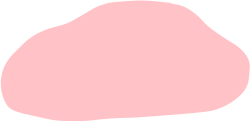 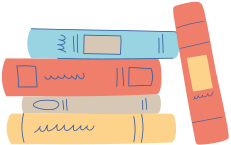 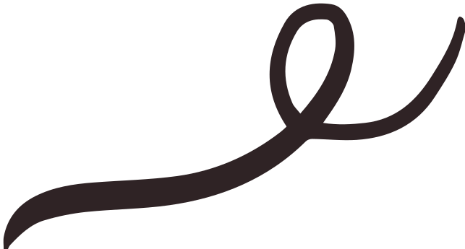 ЛИТЕРАТУРНАЯ МУЛЬТСТУДИЯ "ЖИВИНКА"
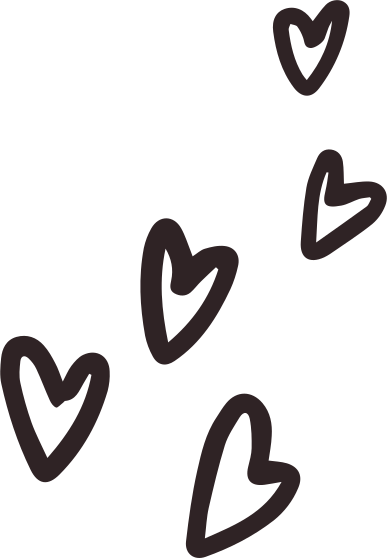 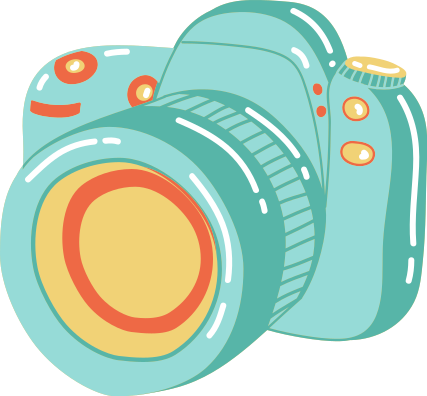 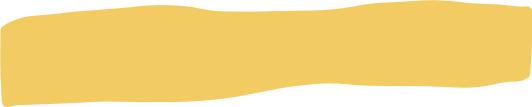 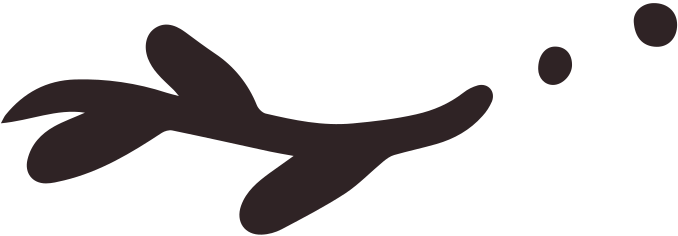 как инструмент формирования 
у детей компетенций 21 века
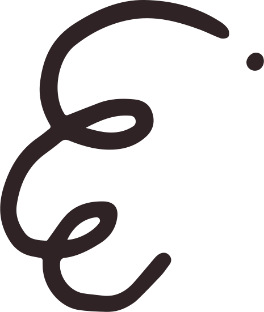 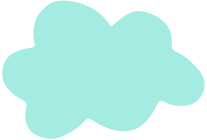 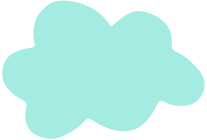 ЦЕЛЬ ПРАКТИКИ
Мультипликация в нашем проекте – не самоцель, а средство работы с богатым литературным наследием, живым русским словом, предпосылка для формирования уникального разностороннего опыта у детей.
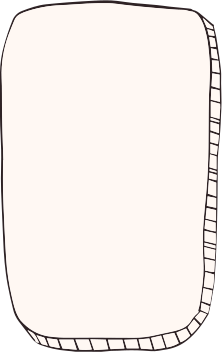 Развитие актуальных в 21 веке компетенций, в т.ч. читательской компетентности, детей младшего школьного возраста посредством активного участия в создании анимационного фильма в литературной мультстудии "Живинка"
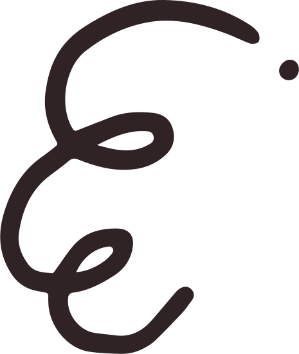 задачи
Организационно-подготовительная: 
закупить необходимое оборудование и 
организовать мультстудию на базе Центральной городской библиотеки им. П.П. Бажова
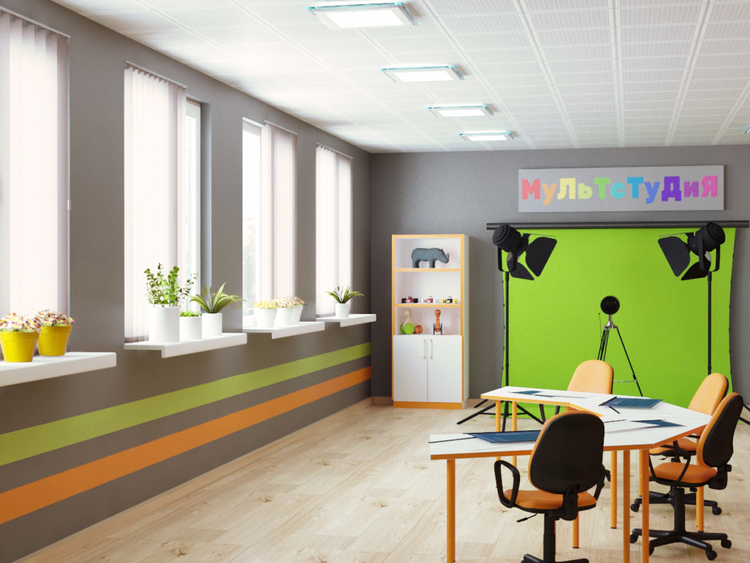 2. Структурно-образовательная: сформировать команду менторов и организовать обучение по программе «Мультстудия в библиотеке: анимационные технологии для начинающих»
3. Информационная: создать коллаборацию с локальными СМИ для освещения информации о наборе детей, деятельности мультстудии, а также показа созданных мультфильмов, продвижения практики на уровне города и за его пределами
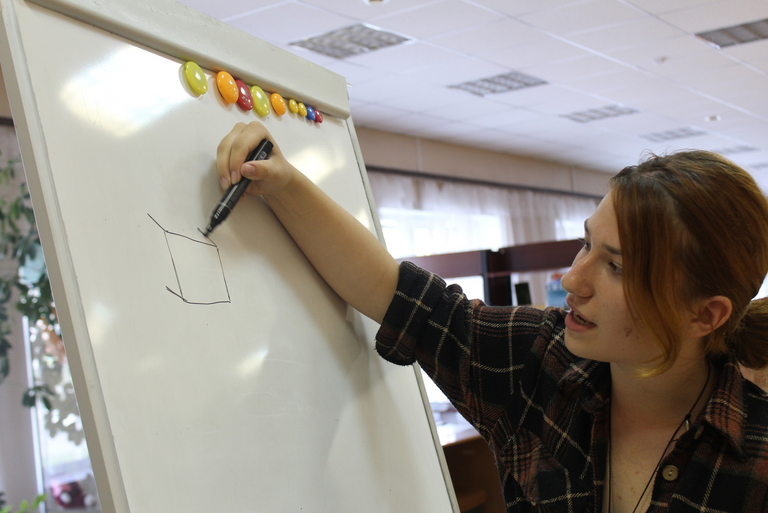 задачи
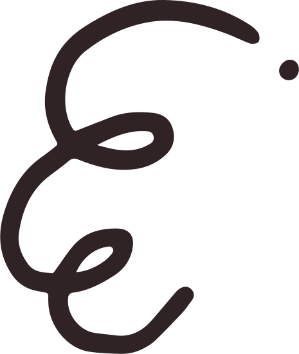 4. Ключевая: организовать серию мастер-классов в рамках полного цикла создания мультфильма (от литературного анализа до финального монтажа) для целевой аудитории
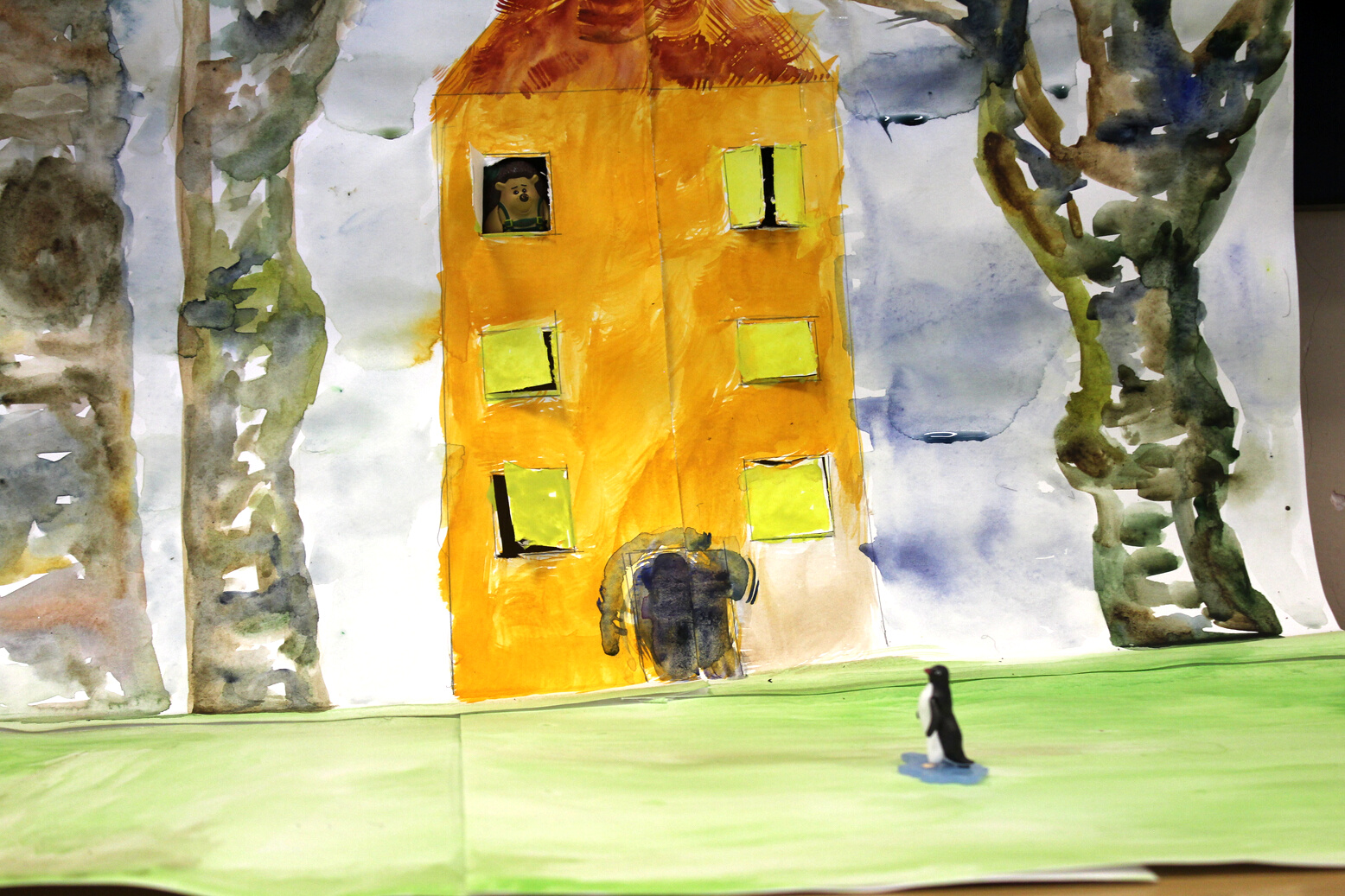 5. Информационно-просветительская: презентовать результаты работы мультстудии "Живинка" в рамках городских фестивалей, в СМИ, на конкурсах, в школах города; продвигать общечеловеческие ценности посредством языка мультипликации
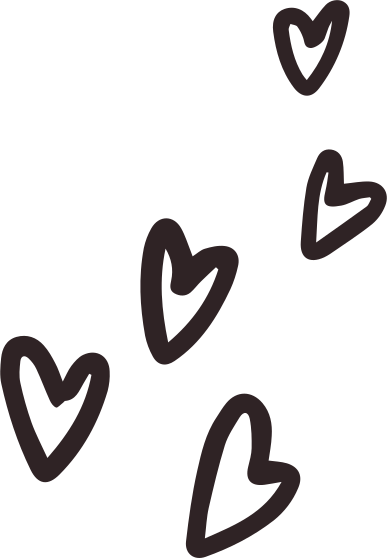 6. Стратегическая: создание в городе клуба любителей авторской анимации, привлечение в библиотеку жителей города, открытых к новым формам творческой самореализации.
марта – торжественное открытие мультстудии
    марта – первое занятие
    апреля – первая семейная премьера с родителями
    июня – премьера мультфильма к юбилею любимого
             города «О Лесном с гордостью»
    июня – старт третьего потока в мультстудии
внедрение
5
12
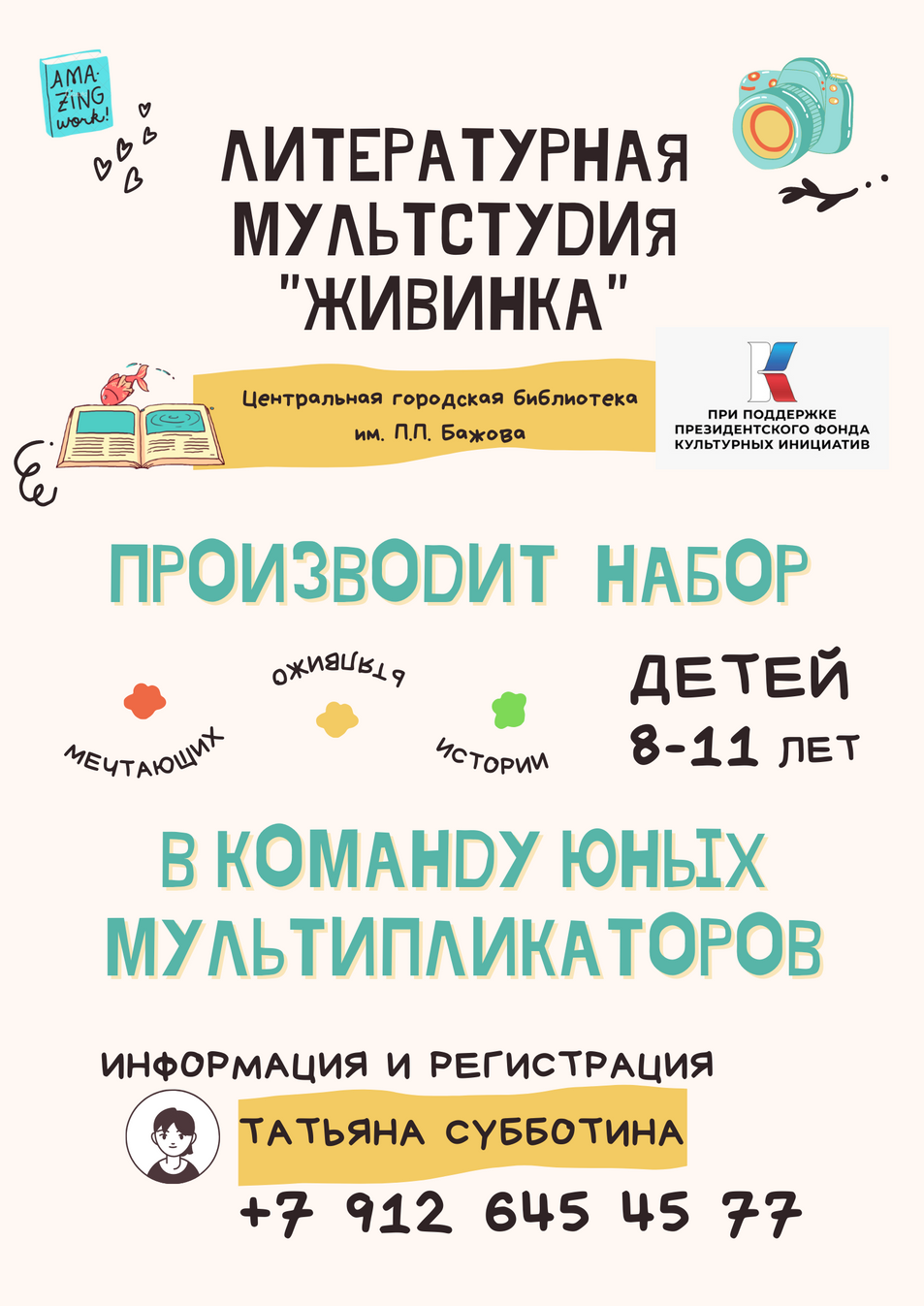 23
17
20
В период летних каникул занятия 
для детей проводятся ежедневно, 
идёт полное погружение 
в командную творческую работу. Планируется максимальный охват 
целевой аудитории и создание анимационных работ на постоянной основе.
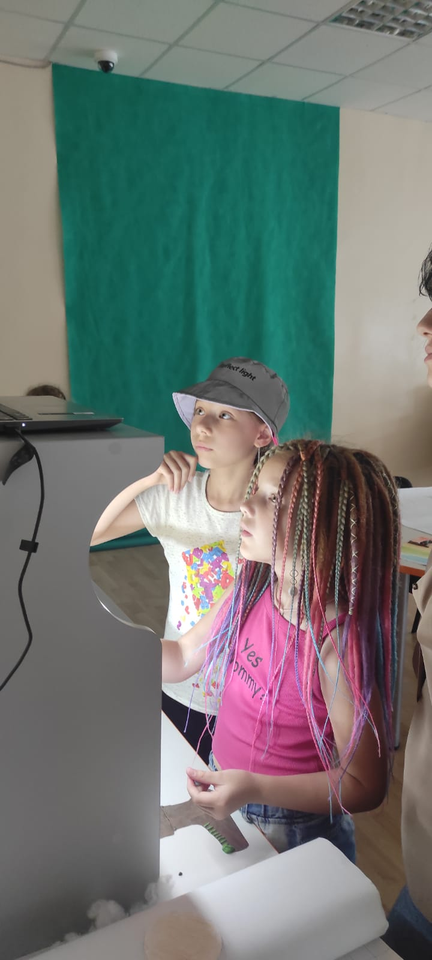 ПАРТНЕРСКАЯ ПОДДЕРЖКА ПРАКТИКИ
Мультипликация - абсолютно новое направление не только для библиотеки, но и для города,
но мы не одиноки на этом пути и верим в успех!
опытные консультанты
городские СМИ
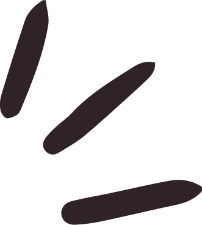 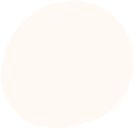 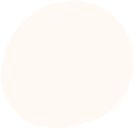 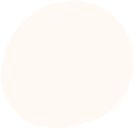 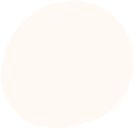 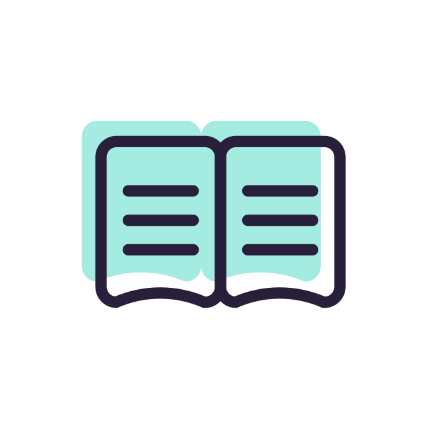 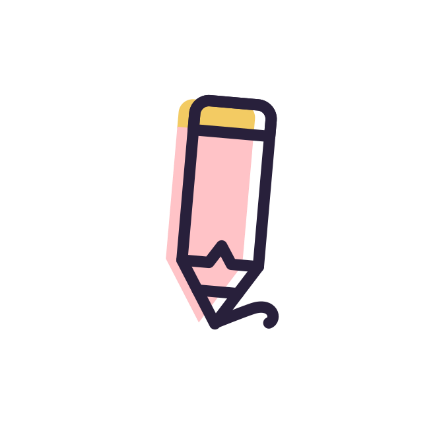 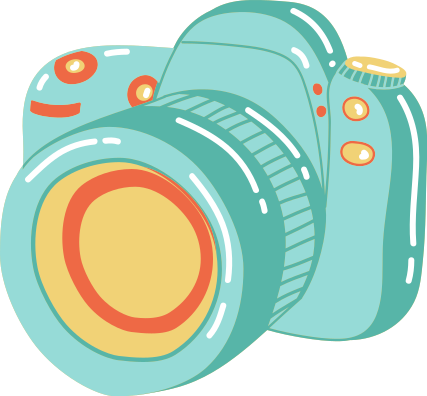 школы города
художники-эксперты
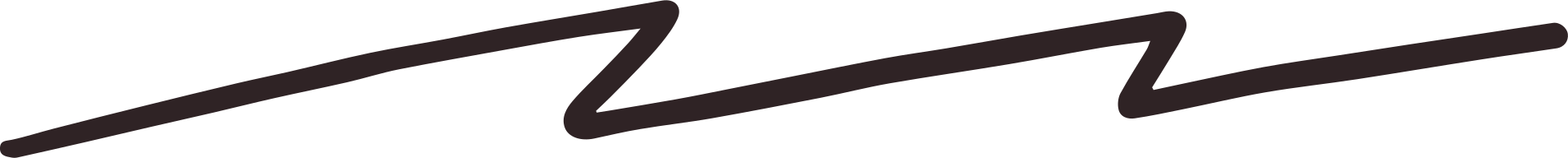 РЕЗУЛЬТАТЫ  ПРАКТИКИ
9
сотрудников библиотеки, прошедших обучение по программе 
«Мультстудия в библиотеке: анимационные технологии для начинающих»
64
детей, обучившихся на мастер-классах в рамках полного цикла создания анимационного продукта
7
анимационных работ, выпущенных целевой аудиторией
3000
оффлайн и онлайн просмотров анимационных работ - более
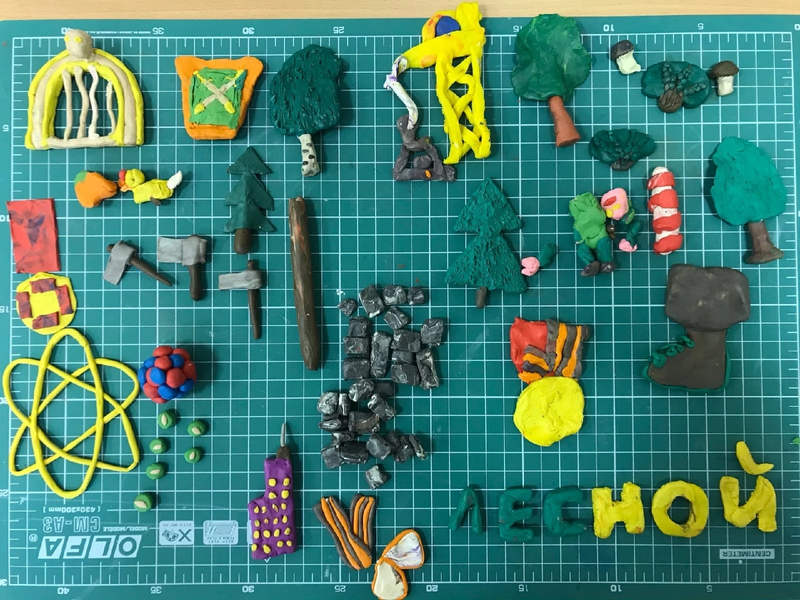 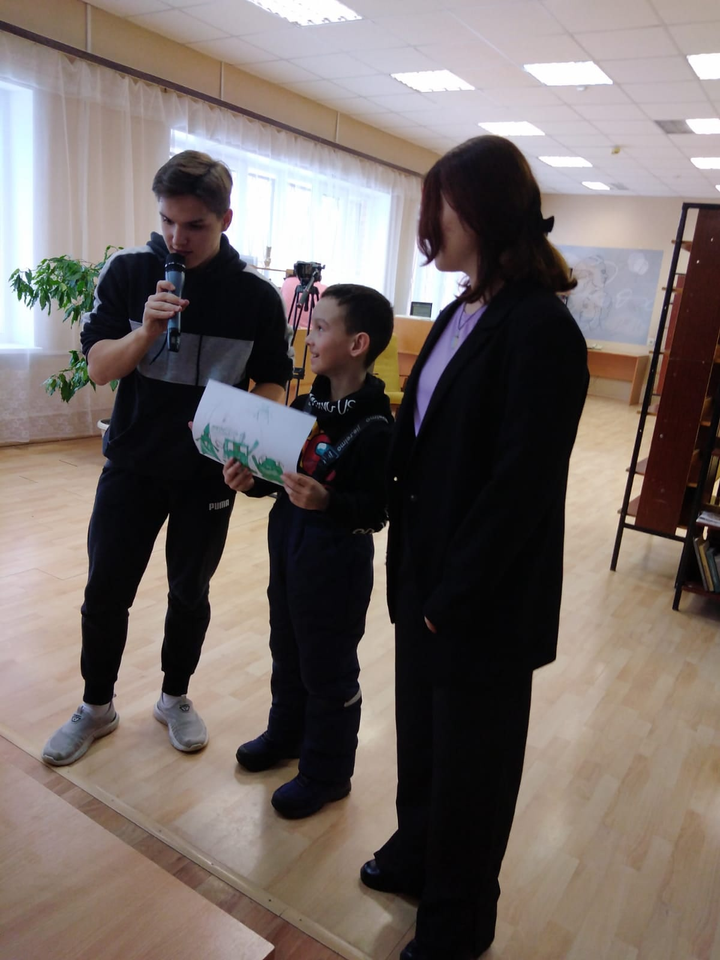 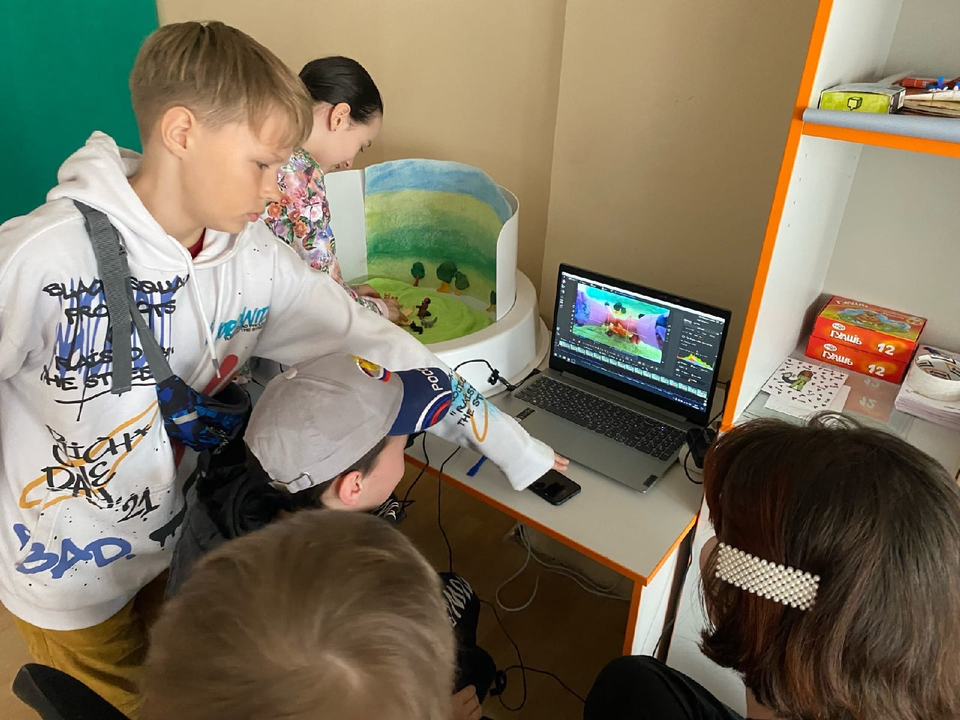 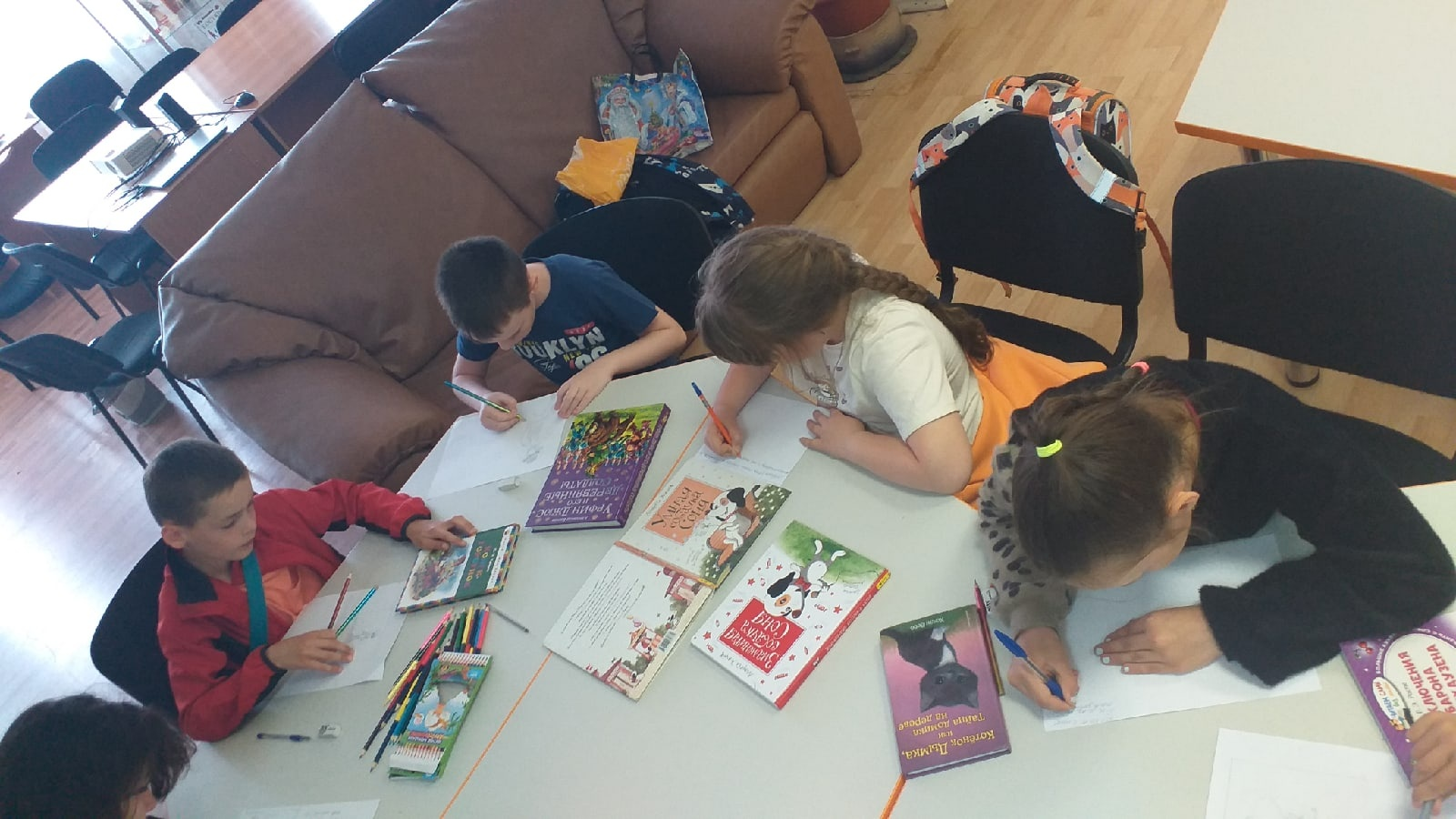 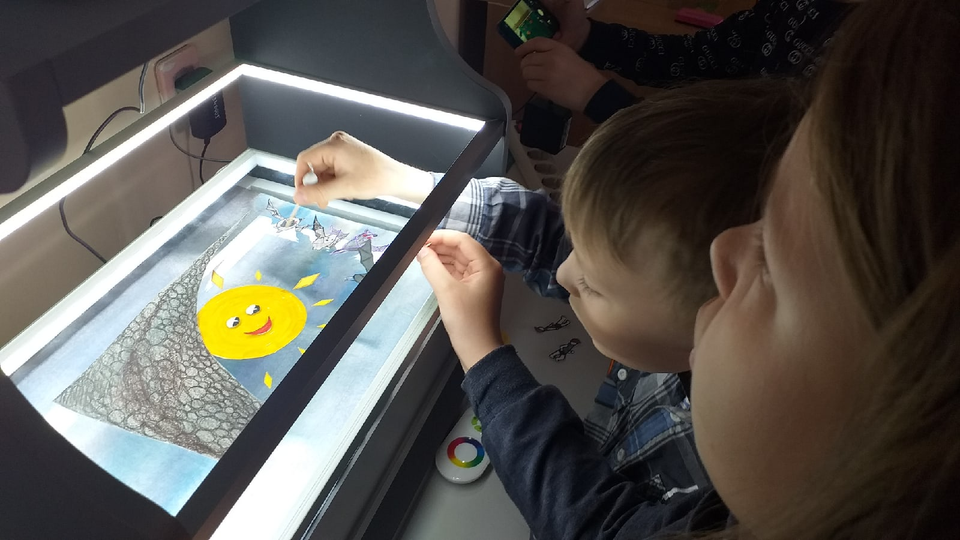 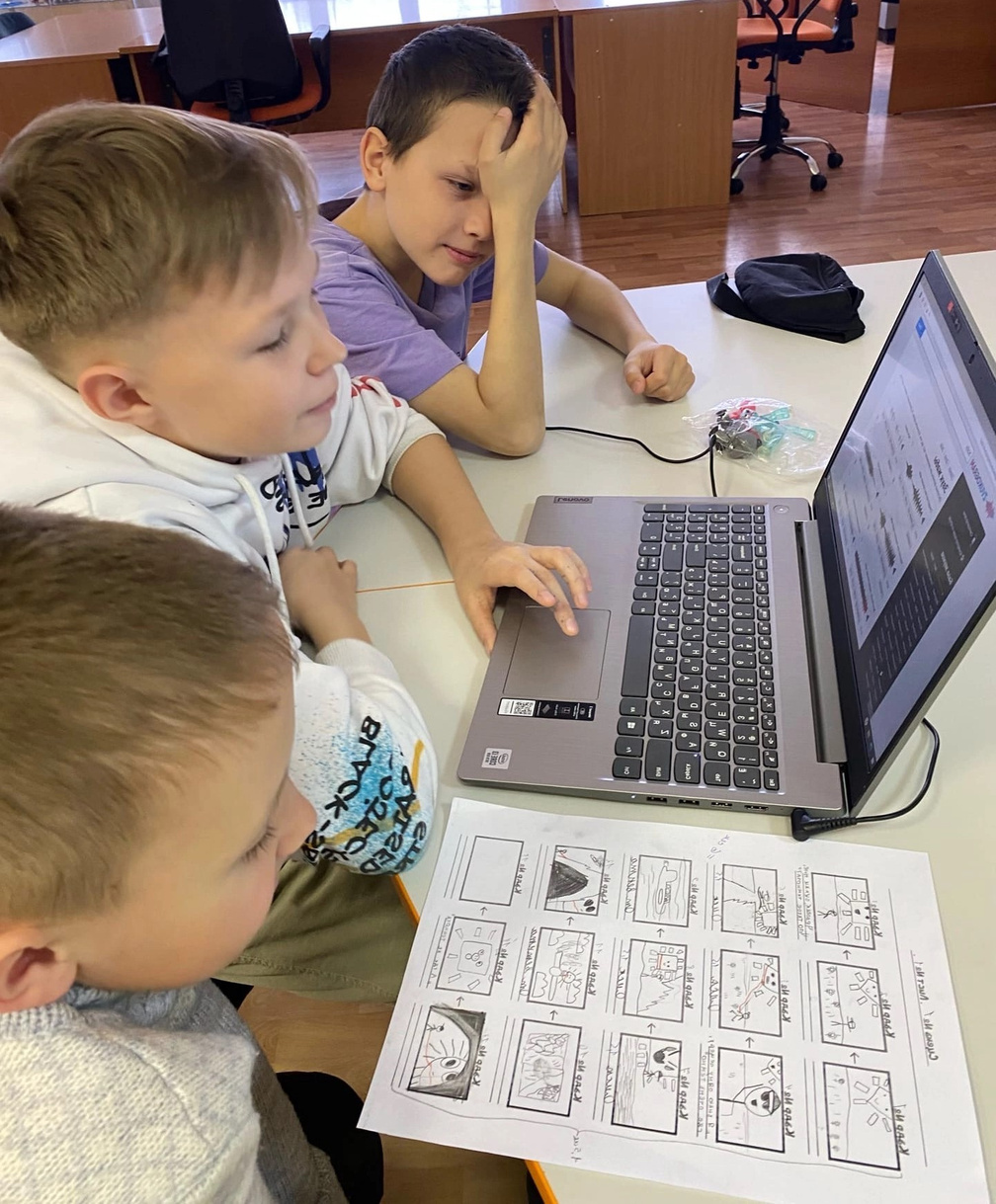 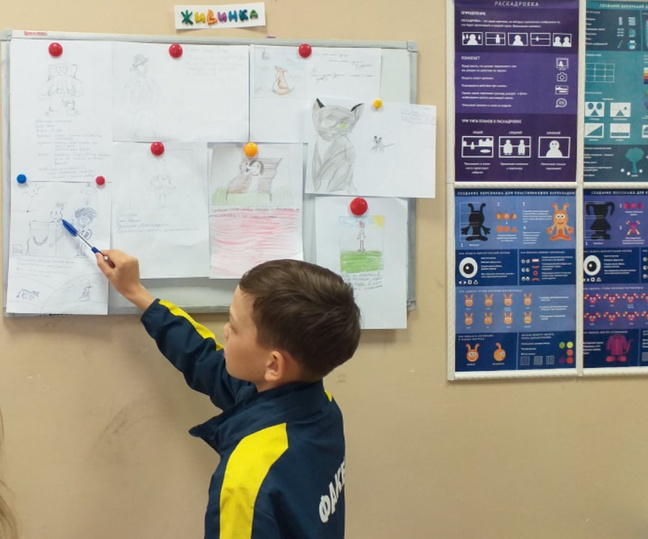 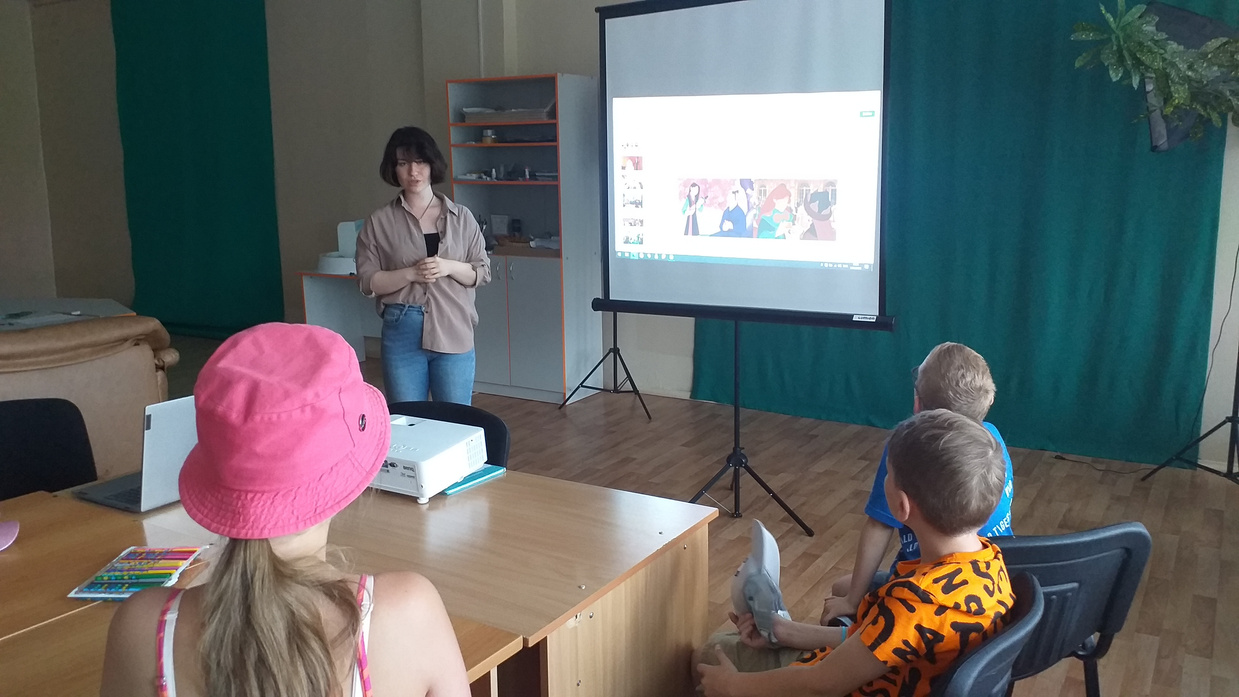 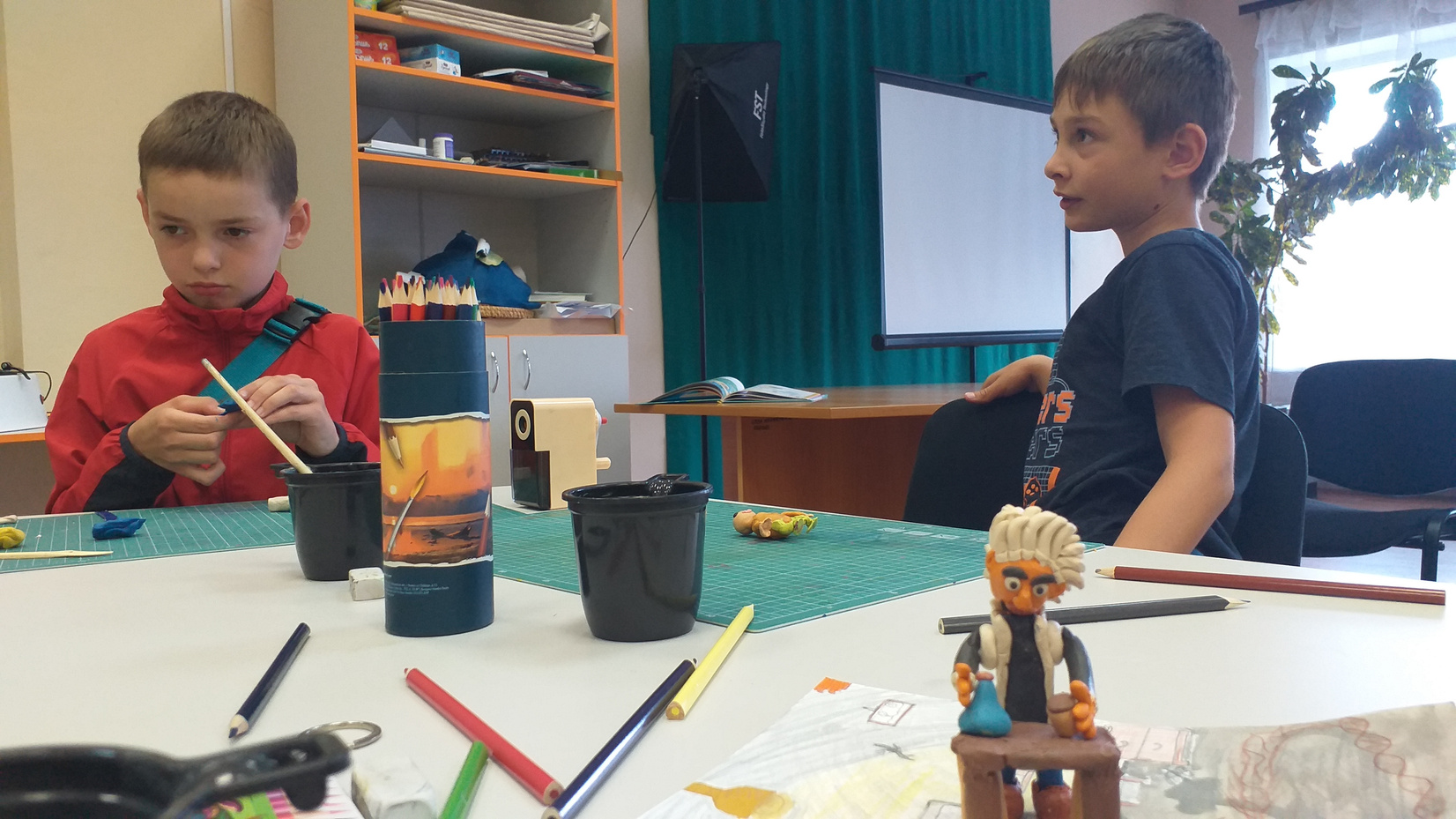 НАША МЕЧТА
Превратить литературную мультстудию в центр притяжения для детей города,
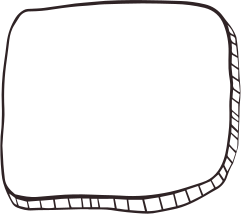 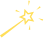 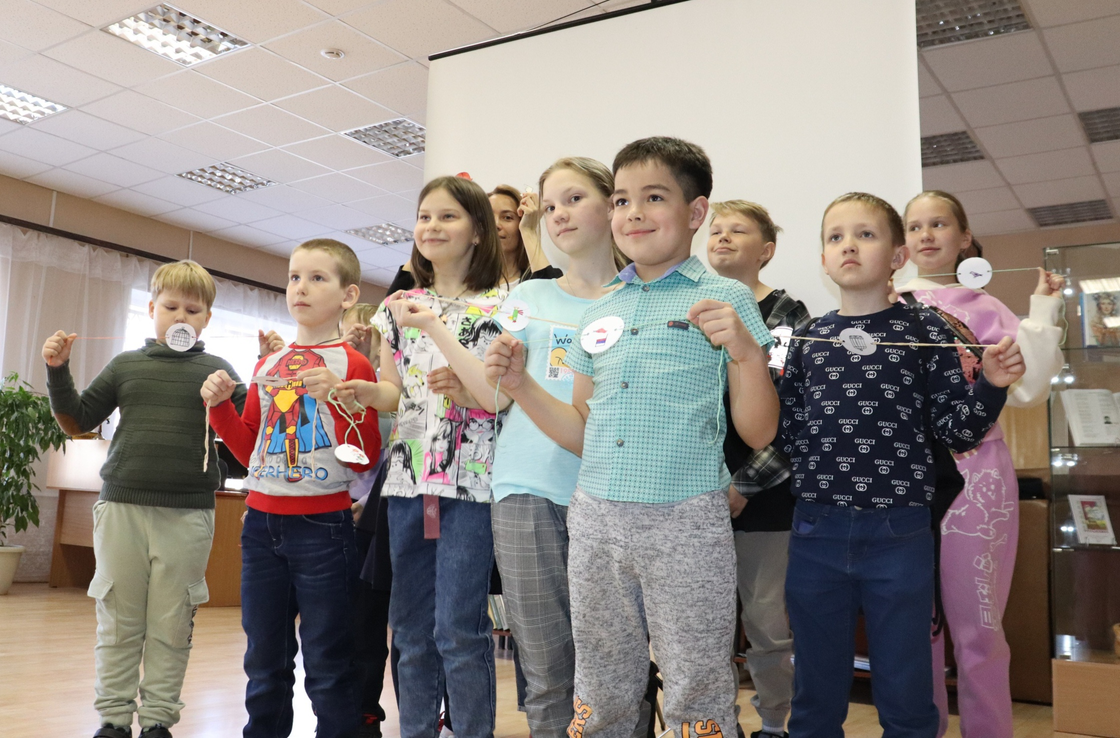 где мы научим их не только делать мультфильмы, но и ЧИТАТЬ
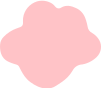 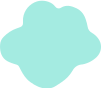 ИЗБИРАТЕЛЬНО
ЖАДНО
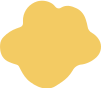 ПОЗНАВАТЕЛЬНО